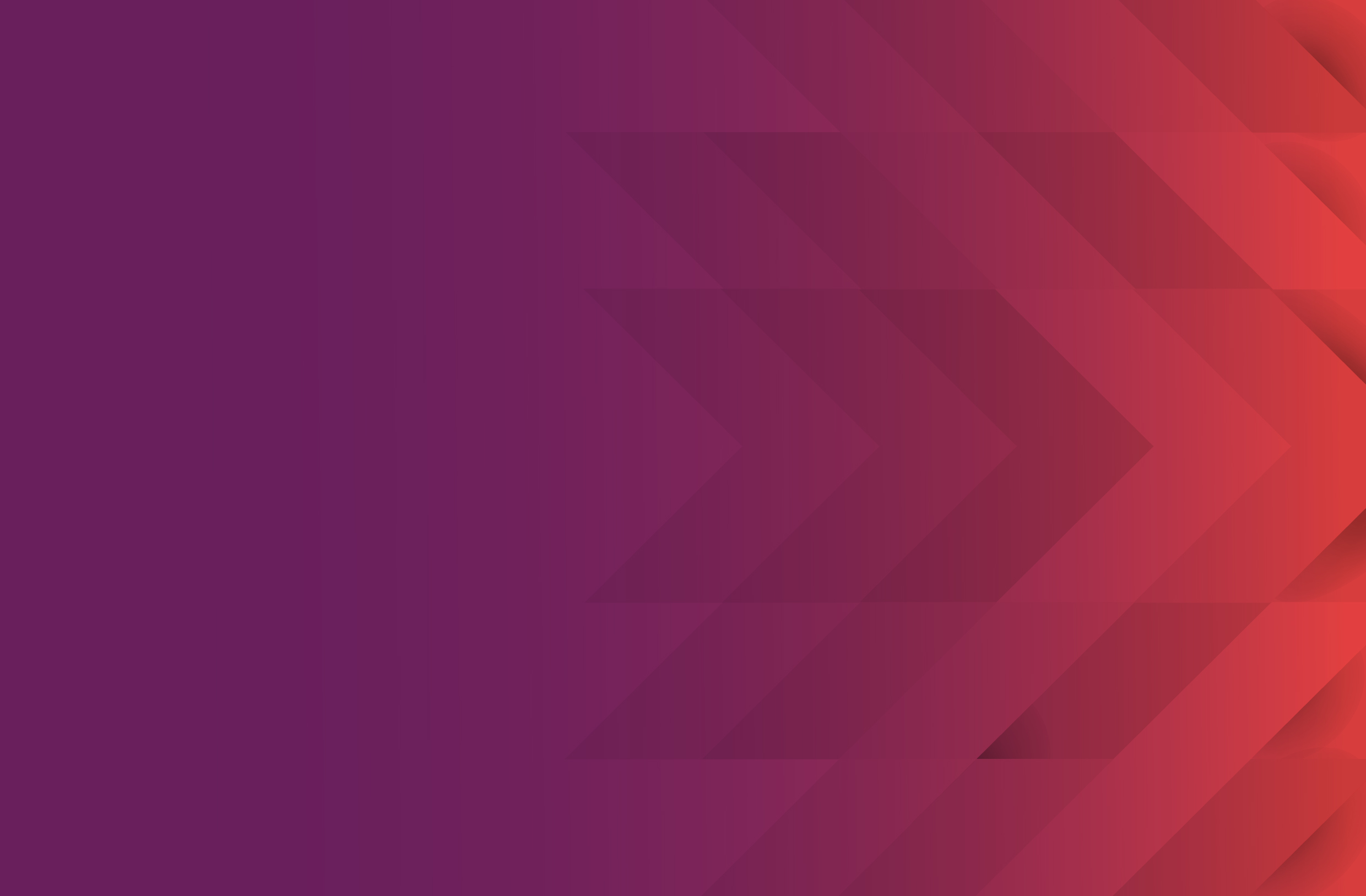 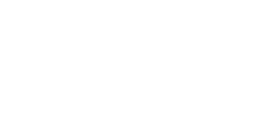 CWIS’ session d’orientationÉdition étendue
[Speaker Notes: Cette présentation a été conçue pour être utilisée avec peu ou pas d'ajustements, mais elle peut également être adaptée pour répondre aux besoins des participants et inclure des exemples contextuels pertinents lorsque cela est nécessaire et approprié.

La présentation comprend comprend 80 diapositives, dont une diapositive de couverture, une diapositive de contenu pour chaque session et des diapositives de titres. Il a été conçu pour être présenté en trois sessions de 45 minutes chacune. Si des adaptations significatives sont apportées à la présentation, il est important de noter que du temps supplémentaire devra être ajouté.

Cette presentation est une introduction détaillée au sujet, visant à présenter le concept CWIS, les approches et les points clés à un niveau élevé. Les formateurs/facilitateurs devraient prévoir du temps supplémentaire pour terminer la session s'ils ajoutent plus d'interaction ou de tâches pour les participants. Un autre presentation - 'CWIS 101' - est une formation plus courte et moins approfondie qui peut être plus adaptée à certains publics. Vous pouvez le trouver en ligne sur cwiscities.com.]
Session 1: Introduction à CWIS
Session 2: Responsabilité et Obligation de rendre compte
session 3: Planification et gestion des ressources & résumé
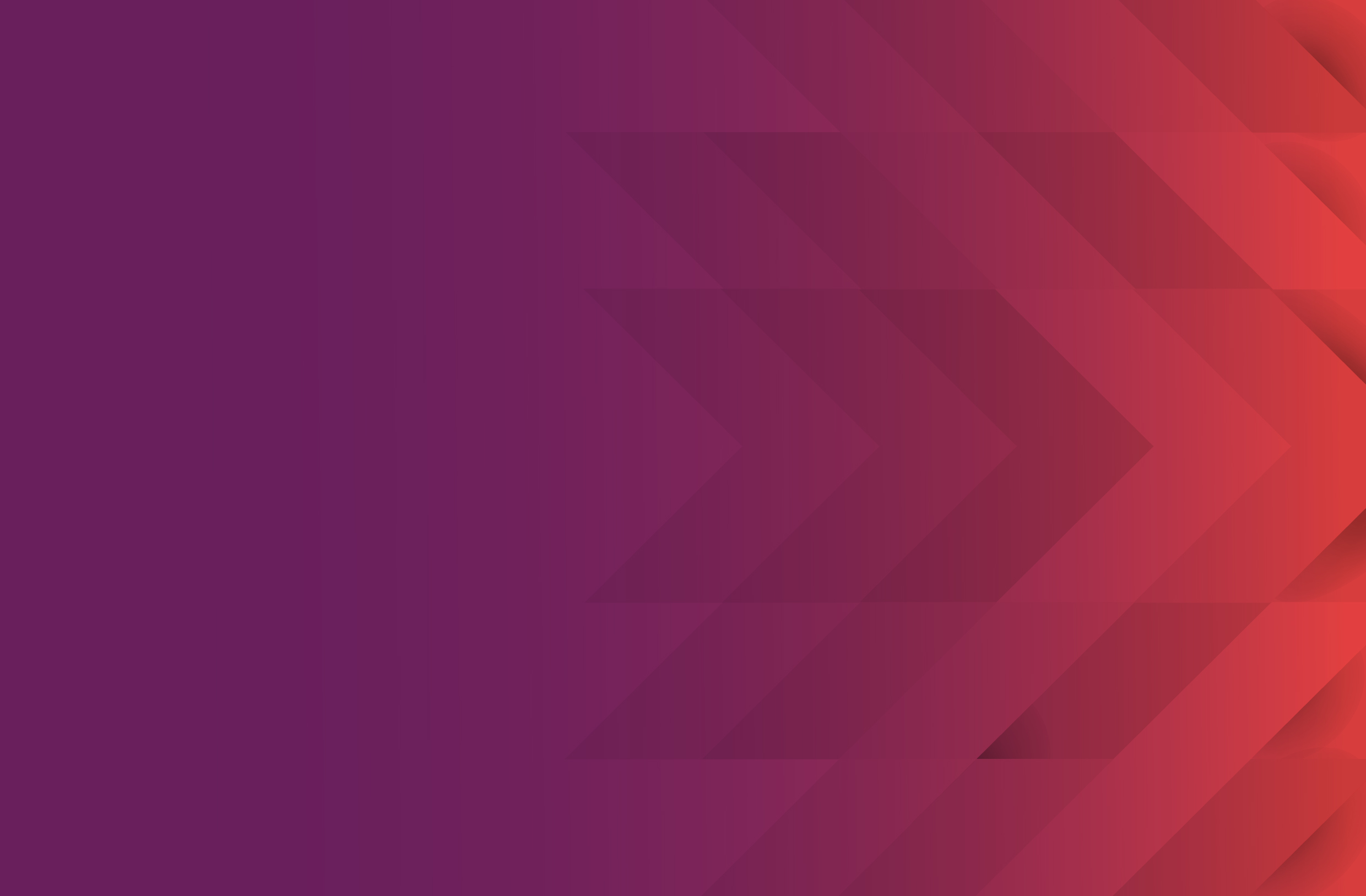 Programme
Objectifs pédagogiques
[Speaker Notes: [À compléter par le formateur/l'animateur, en collaboration avec les organisateurs de la session et les participants si possible].

Consultez la note d'orientation <<DÉVELOPPEMENT DE LA FORMATION PARTICIPATIVE SUR LES SYSTÈMES D'ASSAINISSEMENT INCLUSIF EN VILLE>> sur cwiscities.com pour davantage de conseils sur la définition des objectifs d'apprentissage.]
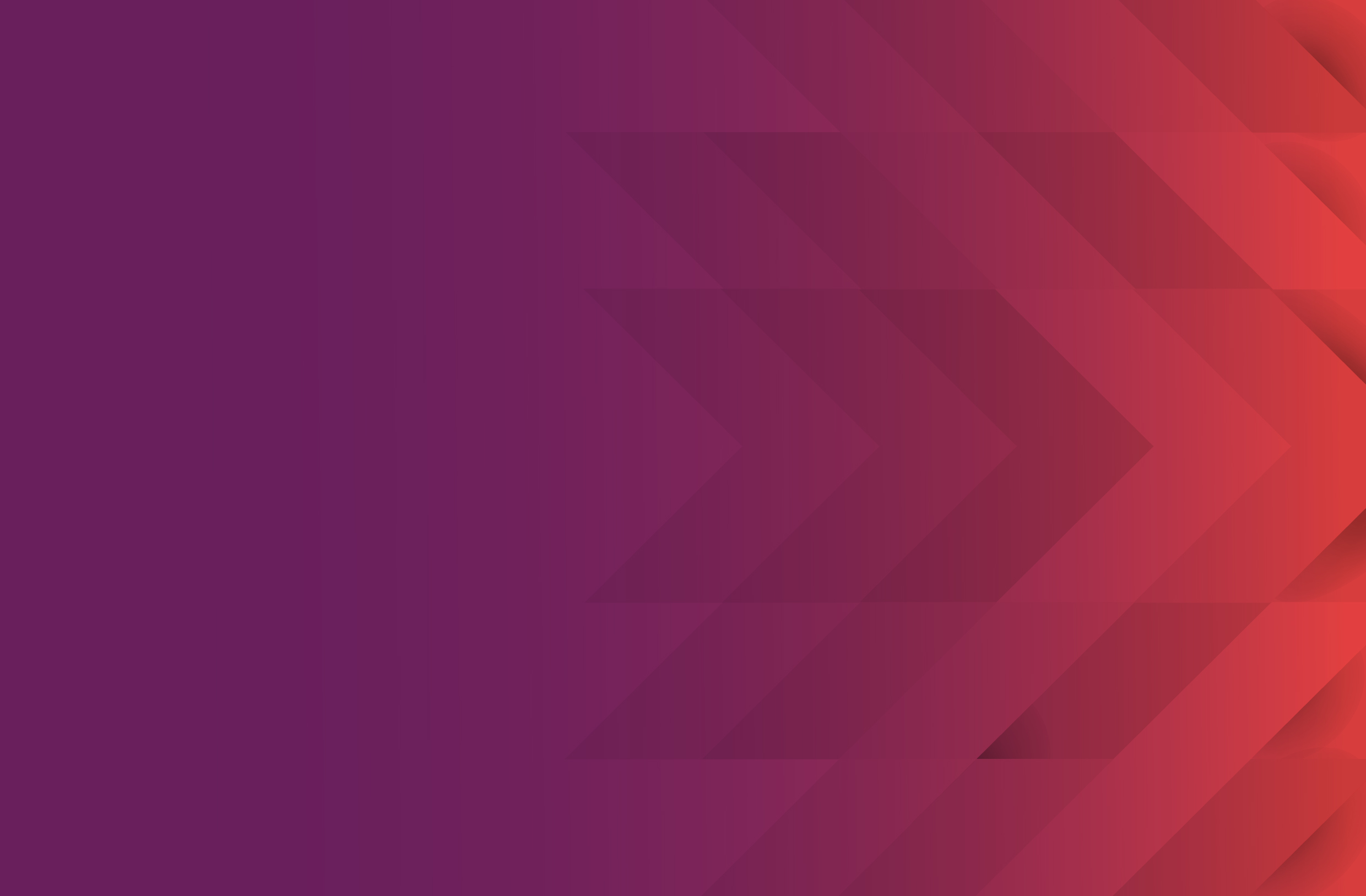 Session 1
Qu'est-ce que CWIS ? 
Principes et cadre de CWIS
Pourquoi une approche de service public ?
Qu'est-ce qui n'est pas CWIS ?
Approche conventionnelle vs approche CWIS

45m
Qu'est-ce que CWIS ?
Assainissement inclusif à l'échelle de la ville
[Speaker Notes: Notes pour les facilitateurs/formateurs :

Ces diapositives offrent une opportunité d'impliquer les participants et d'identifier leurs perceptions et leur compréhension actuelles de CWIS.

Demander aux participants de partager leurs réflexions sur ce que CWIS "est et n'est pas" avant de partager le contenu de la diapositive encouragera leur engagement.

Remarque : assurez-vous de préciser qu'il ne s'agit pas d'un test et que les participants ne doivent pas se sentir jugés en fonction de leur compréhension actuelle.]
Un cadre pour une approche de service public de l'assainissement urbain, où tous les membres de la ville ont un accès équitable à des services d'assainissement améliorés adéquats et abordables.
CWIS signifie l'utilisation de systèmes appropriés de toutes échelles (raccordés au réseau et autonomes) sur l'ensemble de la chaîne de valeur de l'assainissement pour atteindre des résultats de service sûrs, équitables et durables.
CWIS réunit les 'solveurs de problèmes' des services urbains pour utiliser des données et des preuves afin de mobiliser les rares ressources publiques.
Pourquoi a-t-on besoin du 'CWIS' ?
Les systèmes traditionnels d'assainissement urbain se concentrent souvent sur les égouts, qui ont tendance à :

Ne pas s'étendre aux communautés vulnérables et/ou informelles

Être menacés par le changement climatique et le vieillissement

Être entravés par des approvisionnements en eau ou en énergie insuffisants ou incohérents

Coûter cher

Traiter les systèmes non raccordés au réseau comme une responsabilité des ménages
Ne pas inciter les systèmes institutionnels à améliorer l'assainissement à l'échelle de la ville.
[Speaker Notes: Notes for facilitators/trainers:

The public service nature of the CWIS approach is a critical element that differentiates it from traditional urban sanitation approaches.
These slides set out some of the key components of the public service nature of the CWIS approach and is important in changing the mindset of many professionals who have experience in urban sanitation. 
This concept is reinforced through the deck, but also in the final summary slide]
Comparer à une approche de service public de l'assainissement
L'assainissement est un bien public, mais il relève de la responsabilité de multiples acteurs, y compris le secteur privé.
Un secteur bien structuré et réglementé favorise l'augmentation des opportunités commerciales, des opportunités d'emploi et encourage l'innovation et l'efficacité pour les acteurs publics et privés.
Le secteur privé, y compris les prestataires de services informels, joue un rôle clé au sein de ce qui devrait être un écosystème d'assainissement géré publiquement.
Dans de nombreux endroits, le secteur privé est le seul à fournir des services aux clients. Ils peuvent être ce que les clients associent aux 'biens publics' tels que l'assainissement. Le secteur public devrait s'appuyer sur ces relations au lieu de tenter de les remplacer.
Cependant, des mécanismes explicites pour atteindre les plus pauvres sont nécessaires pour s'assurer qu'ils reçoivent des services sûrs à un prix équitable.
[Speaker Notes: Notes pour les facilitateurs/formateurs :

La nature de service public de l'approche CWIS est un élément critique qui la distingue des approches traditionnelles d'assainissement urbain.
Ces diapositives présentent certains des éléments clés de la nature de service public de l'approche CWIS, ce qui est important pour changer la mentalité de nombreux professionnels ayant de l'expérience dans l'assainissement urbain.
Ce concept est renforcé tout au long de la présentation, mais aussi dans la diapositive de résumé final.]
Cela signifie-t-il…
…reposer sur les subventions en tant que mécanisme à long terme pour améliorer la prestation de services ?
…se concentrer uniquement sur la réalisation/supervision de projets 'CWIS' ?
…décharger la responsabilité au secteur privé ?
…déchirer les plans directeurs, les politiques et les régimes tarifaires et recommencer à zéro ?
Qu'est-ce qui n'est pas CWIS ?
Gestion des Boues Fécales (GDM/FSM)
Le CWIS est une approche plus large de la planification de l'assainissement urbain et de la prestation de services, allant au-delà de la Gestion des Boues Fécales (FSM)
Basé sur une seule technologie / modèle
Le CWIS utilise une gamme de technologies et de modèles appropriés pour fournir des services à tout le monde
Prestation de services dans les zones urbaines à faibles revenus /périurbaines/ informelles
Le CWIS garantit à tout le monde dans une ville un assainissement géré de manière sûre, y compris - mais pas exclusivement - ceux qui vivent dans ces zones
Principes du CWIS
[Speaker Notes: Notes pour les facilitateurs/formateurs :

Les principes du CWIS aideront à renforcer ce que le CWIS est (et n'est pas).

Les questions soulevées ici seront mentionnées à nouveau au fur et à mesure de l'orientation.

Il pourrait être utile de prendre une minute pour discuter de l'importance de la volonté politique, car ce concept n'est pas abordé en détail lors de cette orientation initiale.]
Tout le monde 
Tout le monde dans une zone urbaine - y compris les communautés marginalisées pour des raisons de genre, sociales et économiques - bénéficie de services d'assainissement équitables, abordables et sûrs.
Assainissement géré de manière sûre
Les déchets humains sont gérés de manière sûre le long de toute la chaîne de services d'assainissement, depuis la collecte jusqu'à la réutilisation et l'élimination.
Suivi et responsabilité
Les autorités opèrent avec un mandat clair et inclusif, des objectifs de performance, des exigences de suivi, des ressources humaines et financières, et au sein de structures de responsabilité.
Équité 
Ceux qui sont marginalisés, les femmes et les filles, ainsi que ceux qui n'ont pas de titre foncier formel ou d'accès aux égouts, sont impliqués dans les décisions concernant leurs services.
Gamme d'approches commerciales, de financement et de matériel
Les services d'assainissement sont fournis grâce à une variété de modèles d'entreprise, de sources de financement et de mécanismes financiers. Des solutions d'assainissement raccordées au réseau et autonomes coexistent en fonction du contexte et du potentiel de valorisation des ressources.
Volonté politique
Les décideurs de haut niveau au sein des ministères principaux, des entreprises d'eau et d'assainissement, ainsi que d'autres organisations, apportent leur soutien à la planification et aux processus du CWIS.
Planification stratégique et globale
La planification est inclusive et holistique, avec la participation de toutes les parties prenantes, y compris les utilisateurs et les acteurs politiques, et elle intègre une vision à court et à long terme ainsi qu'une perspective progressive qui est synergique avec d'autres objectifs de développement urbain.
CWIS Cadre
ÉQUITÉ: 
La « justice » dans la distribution et la priorisation de la qualité des services, des prix des services, et des financements publics/subventions.
SÉCURITÉ: 
Les clients, les travailleurs et les communautés sont protégés contre les risques pour la sécurité et la santé
DURABILITÉ: 
Les services sont fournis de manière fiable grâce à une bonne gestion des ressources humaines, financières et naturelles
Résultats de service
RESPONSABILITÉ: 
L'autorité ou les autorités ont un mandat clair pour garantir des services d'assainissement inclusifs et sûrs
OBLIGATION DE RENDRE COMPTE: 
La performance est surveillée de manière transparente et gérée avec des données, de la transparence et des incitations
PLANIFICATION ET GESTION DES RESSOURCES: 
Les ressources sont gérées pour soutenir la mise en œuvre du mandat et atteindre les objectifs dans le temps et l'espace
Fonctions du système
[Speaker Notes: Notes pour les facilitateurs/formateurs :

Le cadre du CWIS est un cadre conceptuel essentiel pour que les participants comprennent et appliquent le CWIS.
Les résultats de service ont déjà été abordés dans la diapositive sur les principes, mais mettre en avant les trois résultats de service fournit aux participants un point de référence important pour renforcer leur compréhension du CWIS.
Les fonctions du système seront examinées plus en détail au cours de cette orientation, mais il est important de souligner l'importance de cette structure analytique 2x3 du CWIS.]
Quels sont les résultats typiques de la « routine » ?
Avec une approche conventionnelle...
L'investissement dans le traitement des eaux usées se concentre sur des solutions centralisées
La plupart des investissements publics sont axés sur les quartiers non pauvres (par exemple, la subvention des égouts)
Une petite portion des déchets humains est collectée, encore moins dans les communautés à faibles revenus
Les stations de traitement ont des performances limitées ou peu fiables à long terme
Les coûts d’exploitation et entretien dépassent les revenus et l'investissement public
Investissement en capital reporté : l'infrastructure se détériore/se déprécie
[Speaker Notes: Notes pour les facilitateurs/formateurs :

Les dernières diapositives de la session 1 visent à renforcer les différences entre les "approches conventionnelles" et le CWIS et à replacer la diapositive initiale dans le contexte des participants.
S'il est décidé d'inclure une étude de cas (ce qui est recommandé), alors la diapositive "À quoi cela ressemble-t-il dans la pratique" peut être retirée et utilisée plutôt comme un guide pour élaborer une étude de cas.]
Quels résultats peuvent découler d'une approche CWIS ?
Avec une approche CWIS…
Les investissements publics et les subventions donnent la priorité à l'accès des pauvres et des plus vulnérables
Les prix et le soutien gouvernemental sont basés sur les coûts des services, le niveau de service et la capacité de paiement
Un assainissement géré de manière sûre intègre une collecte sûre
Mise en avant du choix de la technologie adaptée à l'objectif avec une vision à l'échelle de la ville
Les investissements, la tarification de la technologie et d'autres caractéristiques du système sont conçus pour être viables
Les incitations du système sont conçues pour perpétuer et améliorer les résultats
[Speaker Notes: Notes pour les facilitateurs/formateurs :

Les dernières diapositives de la session 1 visent à renforcer les différences entre les "approches conventionnelles" et le CWIS et à replacer la diapositive initiale dans le contexte des participants. 
S'il est décidé d'inclure une étude de cas (ce qui est recommandé), alors la diapositive "À quoi cela ressemble-t-il dans la pratique" peut être retirée et utilisée plutôt comme un guide pour élaborer une étude de cas.]
Étude de cas
[Speaker Notes: Espace réservé au formateur/animateur pour insérer une étude de cas :

Lors du développement d'une étude de cas, deux approches peuvent être envisagées : (i) prendre un programme traditionnel familier aux participants et montrer comment il pourrait être adapté pour appliquer l'approche CWIS, ou (ii) prendre un programme CWIS actuel du contexte des participants.
L'étude de cas devrait viser à montrer comment l'approche CWIS peut contribuer à résoudre les problèmes existants :
L'approche classique de lourds investissements axés sur l'infrastructure ne se traduit pas par des résultats de service améliorés (en particulier pour ceux qui ne sont pas raccordés aux égouts).
Faible retour sur investissement de la part des donateurs et des gouvernements en raison d'une planification et d'une coordination insuffisantes.
Le 'cercle vicieux' des services publics/fournisseurs de services de mauvaise réactivité envers les clients, des revenus et des dépenses trop faibles en entretien et maintenance, une absence de notation de crédit, une incapacité à investir dans de nouvelles lignes de services ou dans des améliorations opérationnelles internes (par exemple, l'amélioration des systèmes de gestion des données).]
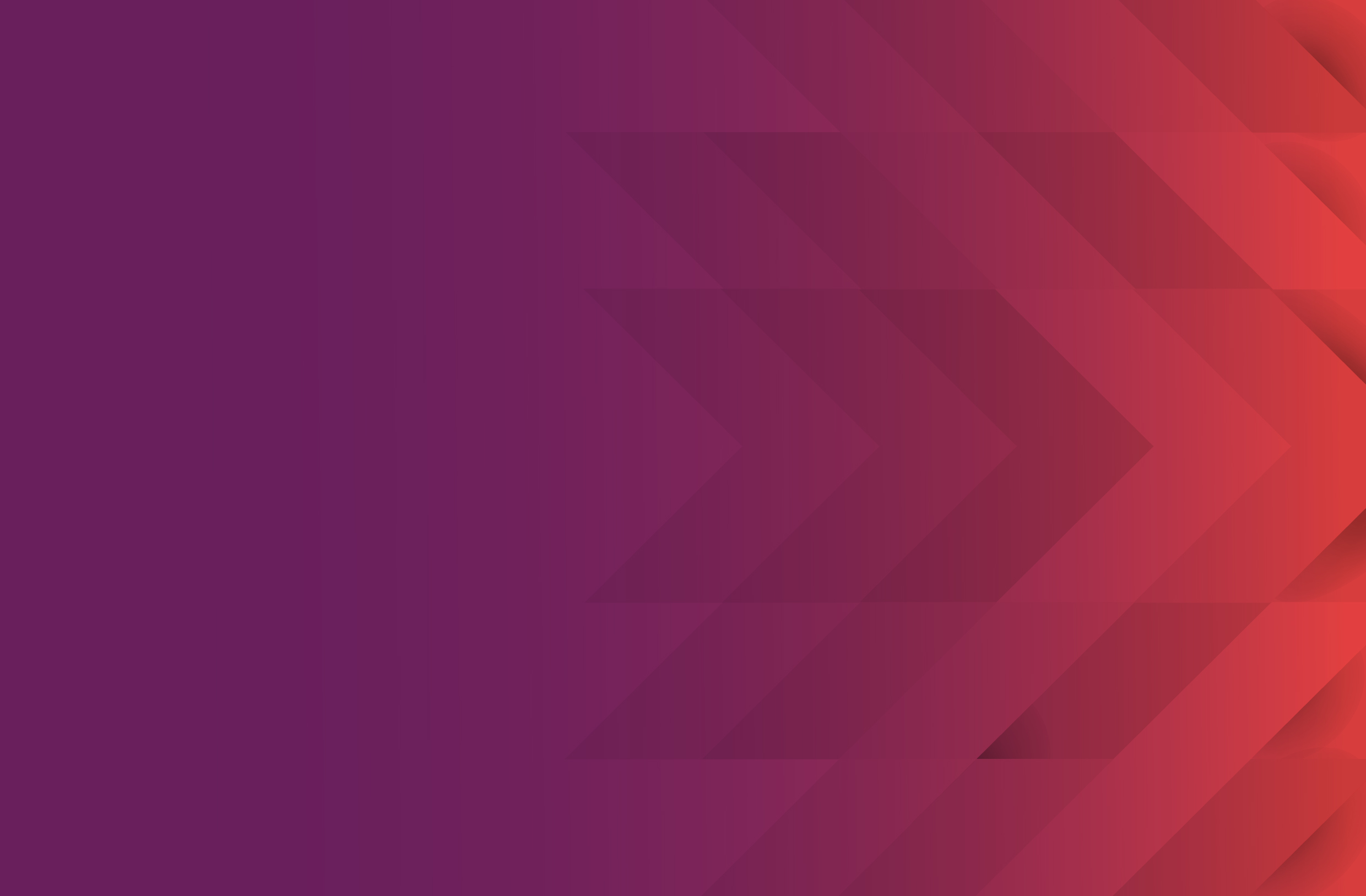 Session 2
CWIS Cadre (récap) 
Fonctions
Responsabilités, y compris les structures de mandate
Obligation de rendre compte 


45 min
CWIS Cadre
ÉQUITÉ: 
La « justice » dans la distribution et la priorisation de la qualité des services, des prix des services, et des financements publics/subventions.
SÉCURITÉ: 
Les clients, les travailleurs et les communautés sont protégés contre les risques pour la sécurité et la santé
DURABILITÉ: 
Les services sont fournis de manière fiable grâce à une bonne gestion des ressources humaines, financières et naturelles
Résultats de service
RESPONSABILITÉ: 
L'autorité ou les autorités ont un mandat clair pour garantir des services d'assainissement inclusifs et sûrs
OBLIGATION DE RENDRE COMPTE: 
La performance est surveillée de manière transparente et gérée avec des données, de la transparence et des incitations
PLANIFICATION ET GESTION DES RESSOURCES: 
Les ressources sont gérées pour soutenir la mise en œuvre du mandat et atteindre les objectifs dans le temps et l'espace
Fonctions du système
[Speaker Notes: Notes pour les facilitateurs/formateurs :

Cette diapositive vise à rafraîchir la mémoire des participants sur le cadre CWIS, mais aussi à mettre en évidence que cette session se concentrera sur l'examen plus approfondi de trois fonctions du système.
Ce récapitulatif offre l'occasion aux participants de poser des questions de clarification.
Il pourrait être utile de retarder les questions sur l'application du CWIS jusqu'après la deuxième session, lorsque nous aurons présenté un examen plus détaillé des fonctions du système.]
CWIS Cadre
ÉQUITÉ: 
La « justice » dans la distribution et la priorisation de la qualité des services, des prix des services, et des financements publics/subventions.
SÉCURITÉ: 
Les clients, les travailleurs et les communautés sont protégés contre les risques pour la sécurité et la santé
DURABILITÉ: 
Les services sont fournis de manière fiable grâce à une bonne gestion des ressources humaines, financières et naturelles
Résultats de service
RESPONSABILITÉ: 
L'autorité ou les autorités ont un mandat clair pour garantir des services d'assainissement inclusifs et sûrs
OBLIGATION DE RENDRE COMPTE: 
La performance est surveillée de manière transparente et gérée avec des données, de la transparence et des incitations
PLANIFICATION ET GESTION DES RESSOURCES: 
Les ressources sont gérées pour soutenir la mise en œuvre du mandat et atteindre les objectifs dans le temps et l'espace
Fonctions du système
[Speaker Notes: Notes pour les facilitateurs/formateurs :

Cette diapositive vise à rafraîchir la mémoire des participants sur le cadre CWIS, mais aussi à mettre en évidence que cette session se concentrera sur l'examen plus approfondi de trois fonctions du système.
Ce récapitulatif offre l'occasion aux participants de poser des questions de clarification.
Il pourrait être utile de retarder les questions sur l'application du CWIS jusqu'après la deuxième session, lorsque nous aurons présenté un examen plus détaillé des fonctions du système.]
Responsabilité
[Speaker Notes: Notes pour les facilitateurs/formateurs :

Ces diapositives sur la « Responsabilité » soulèvent les problèmes de confusion quant aux responsabilités et de la différence entre les responsabilités « de jure » et « de facto ».]
Les mandats apportent de la clarté sur qui est responsable de différents éléments de la chaîne de services d'assainissement
Le mandat pour la fourniture d'un assainissement non raccordé au réseau peut être flou.
 Cependant, même lorsque les responsabilités sont précisées dans les lois et les politiques (de jure), cela peut différer de leur mise en œuvre sur le terrain (de facto).
 Les responsabilités ne sont pas statiques.
[Speaker Notes: Notes pour les facilitateurs/formateurs :

Ces diapositives sur la « Responsabilité » soulèvent les problèmes de confusion concernant les responsabilités et la différence entre les responsabilités « de jure » et « de facto ».]
Les structures de mandat
Service public national avec un mandat intégré
Service public infranational avec un mandat intégré
Service public national et gouvernement local avec un mandat partagé
Service public infranational et gouvernement local avec un mandat intégré
Gouvernement local avec un mandat intégré
[Speaker Notes: Notes pour les facilitateurs/formateurs :

La structure des mandats montre que les différents modèles de prestation de services entraînent une répartition des responsabilités pour l'assainissement raccordé au réseau et non raccordé au réseau (mis en œuvre par deux entités différentes) ou une intégration.
Plusieurs exemples sont fournis pour refléter les différents modèles mis en œuvre, et cela offre l'occasion aux participants de réfléchir à (i) si les responsabilités pour l'assainissement raccordé au réseau et non raccordé au réseau sont séparées ou intégrées, et (ii) s'il existe une différence entre les responsabilités de jure et leur mise en œuvre de facto.]
Les structures de mandate: examples
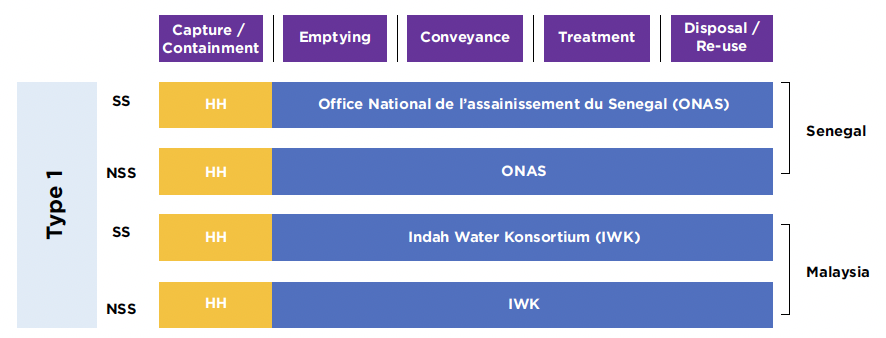 Elim ou Reut
Collecte
Traitement
Capture
Transport
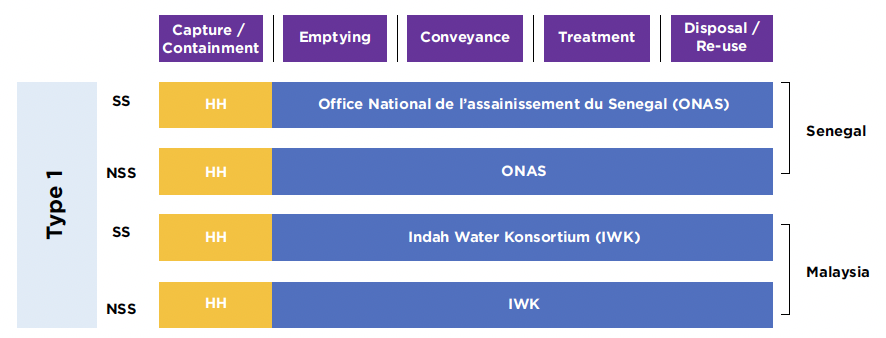 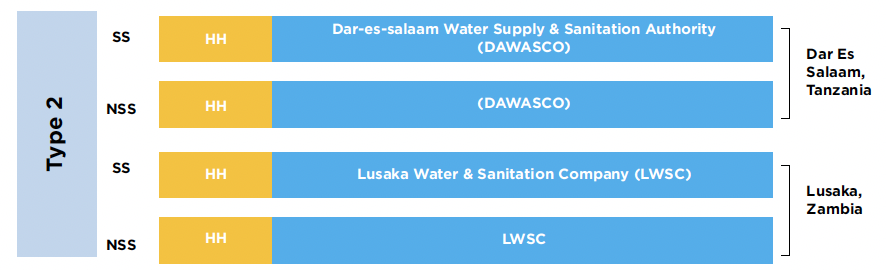 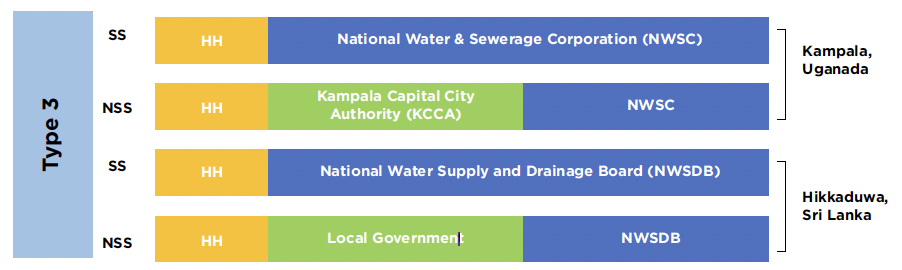 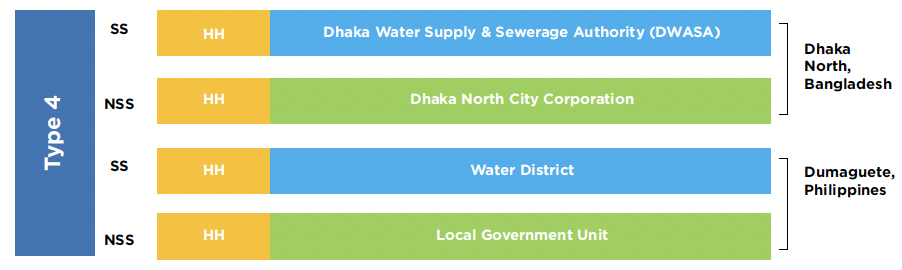 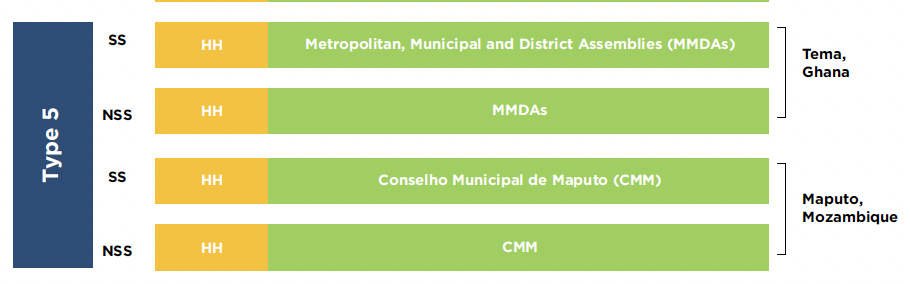 Étude de cas
Inclure une étude de cas provenant du ou des pays pertinents qui montre la répartition des responsabilités entre différents acteurs.
Les diapositives 28-32 fournissent quelques exemples existants qui pourraient être utilisés pour étayer les études de cas développées.
L'étude de cas devrait répondre aux questions suivantes :
Qui est responsable de l'assainissement avec ou sans égouts ?
Le mandat est-il intégré ou scindé ? Quel en est l'impact ?
Les responsabilités énoncées dans la loi/politique (du jure) sont-elles alignées sur celles mises en œuvre sur le terrain (du facto) ? Quel est l'impact de cela ?
Comment cela impacte-t-il les services aux personnes pauvres et non desservies ?
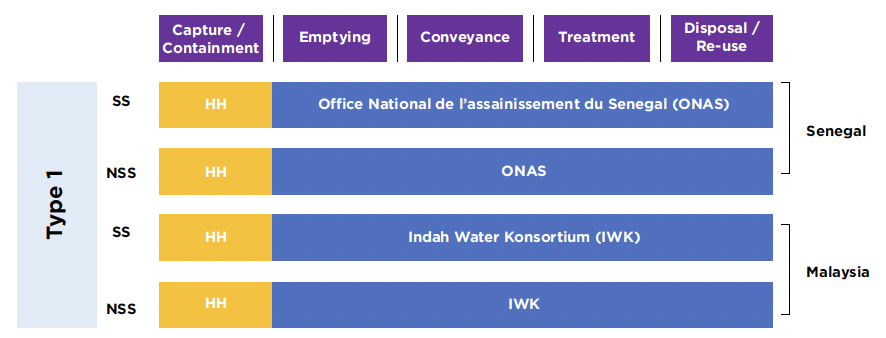 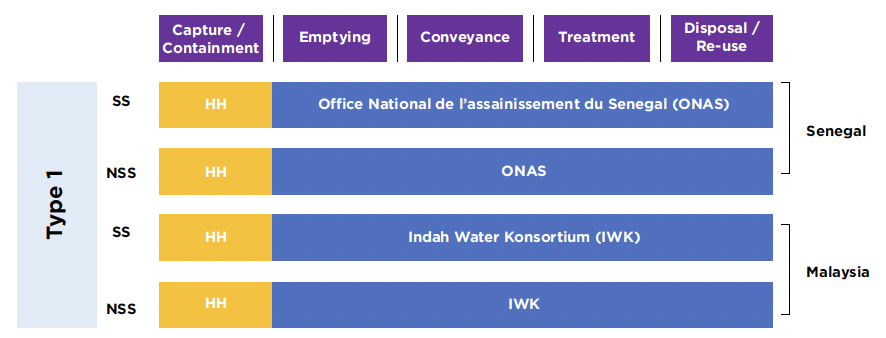 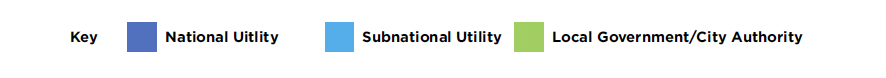 [Speaker Notes: Notes pour les facilitateurs/formateurs :

Plusieurs exemples sont fournis pour refléter les différents modèles mis en œuvre, et cela offre l'occasion aux participants de réfléchir à (i) si les responsabilités pour l'assainissement raccordé au réseau et non raccordé au réseau sont séparées ou intégrées, et (ii) s'il existe une différence entre les responsabilités de jure et leur mise en œuvre de facto.]
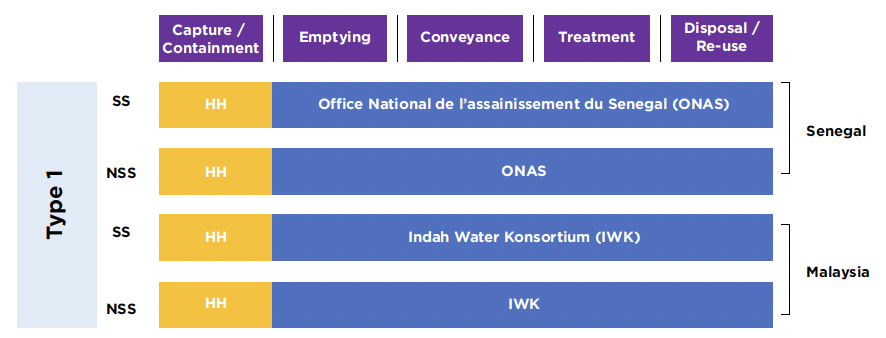 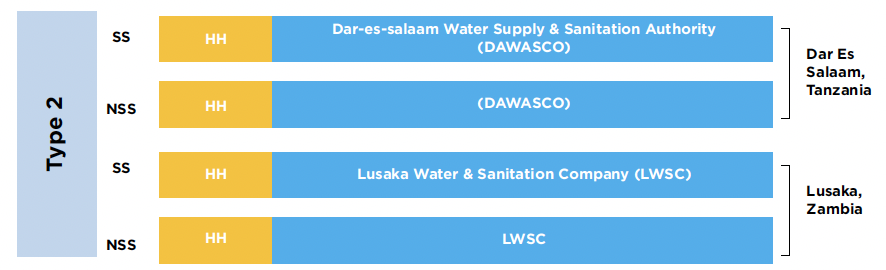 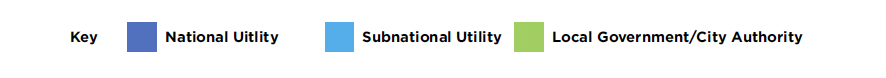 [Speaker Notes: Notes pour les facilitateurs/formateurs :

Plusieurs exemples sont fournis pour refléter les différents modèles mis en œuvre, et cela offre l'occasion aux participants de réfléchir à (i) si les responsabilités pour l'assainissement raccordé au réseau et non raccordé au réseau sont séparées ou intégrées, et (ii) s'il existe une différence entre les responsabilités de jure et leur mise en œuvre de facto.]
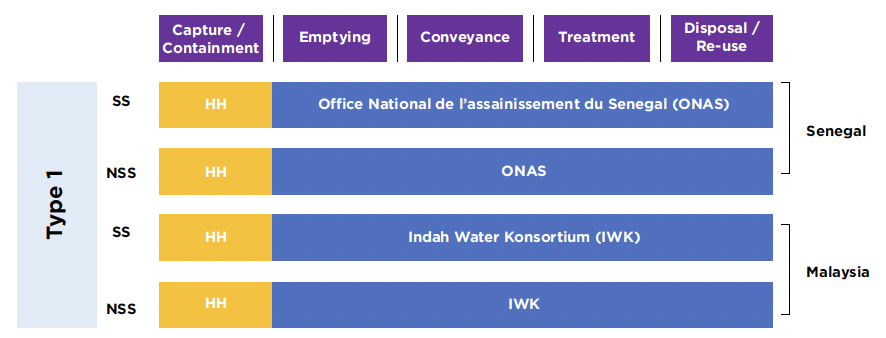 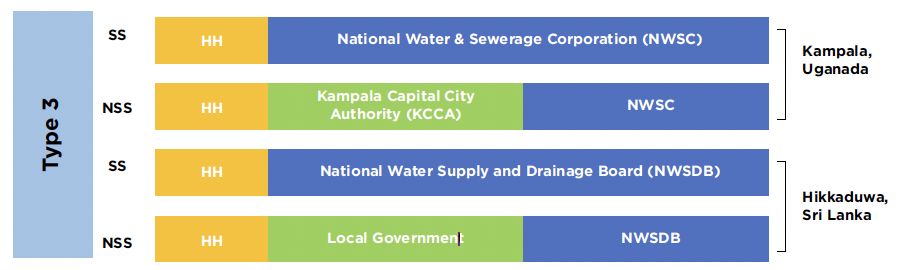 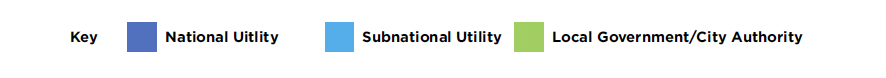 [Speaker Notes: Notes pour les facilitateurs/formateurs :

Plusieurs exemples sont fournis pour refléter les différents modèles mis en œuvre, et cela offre l'occasion aux participants de réfléchir à (i) si les responsabilités pour l'assainissement raccordé au réseau et non raccordé au réseau sont séparées ou intégrées, et (ii) s'il existe une différence entre les responsabilités de jure et leur mise en œuvre de facto.]
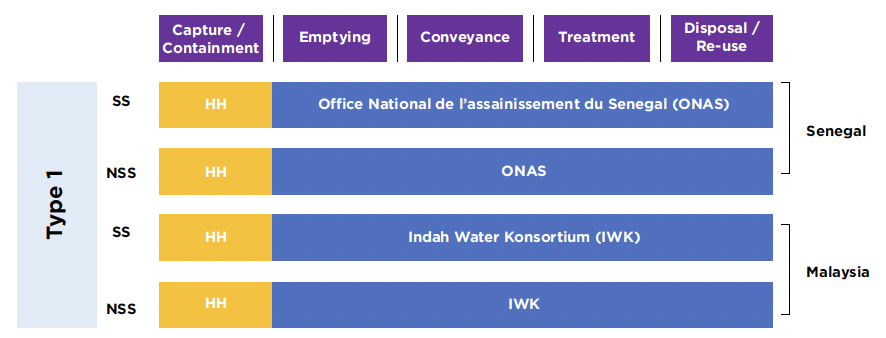 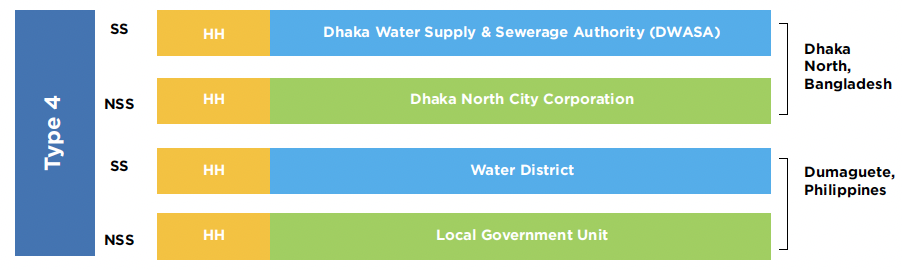 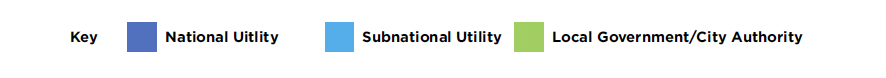 [Speaker Notes: Notes pour les facilitateurs/formateurs :

Plusieurs exemples sont fournis pour refléter les différents modèles mis en œuvre, et cela offre l'occasion aux participants de réfléchir à (i) si les responsabilités pour l'assainissement raccordé au réseau et non raccordé au réseau sont séparées ou intégrées, et (ii) s'il existe une différence entre les responsabilités de jure et leur mise en œuvre de facto.]
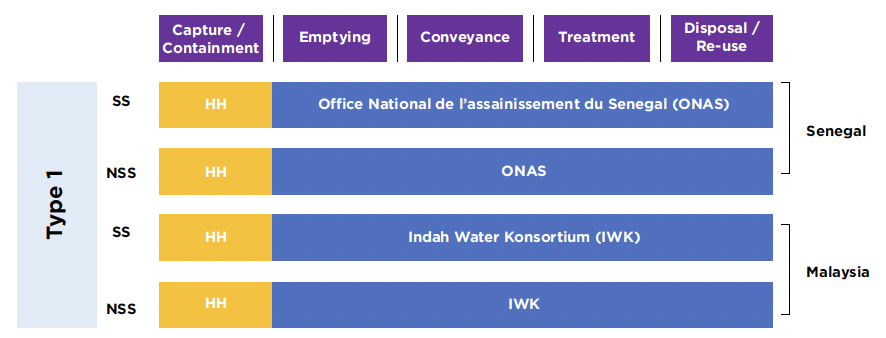 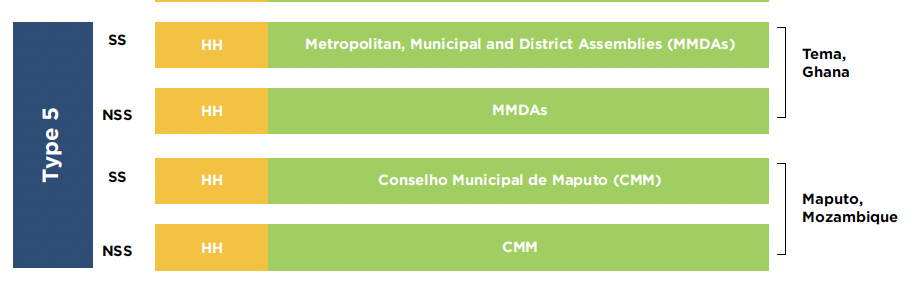 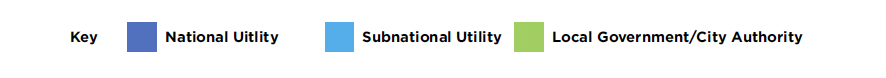 [Speaker Notes: Notes pour les facilitateurs/formateurs :

Plusieurs exemples sont fournis pour refléter les différents modèles mis en œuvre, et cela offre l'occasion aux participants de réfléchir à (i) si les responsabilités pour l'assainissement raccordé au réseau et non raccordé au réseau sont séparées ou intégrées, et (ii) s'il existe une différence entre les responsabilités de jure et leur mise en œuvre de facto.]
Des responsabilités claires sont le fondement
Conception du mandate:
Exécution du mandat :
Les mandats doivent apporter de la clarté sur qui est responsable de différents éléments de la chaîne de services d'assainissement.
La pratique effective devrait répondre aux mandats légaux.
Les responsabilités pour l'assainissement raccordé au réseau et non raccordé au réseau devraient être intégrées (lorsque cela est possible).
La juridiction de service des fournisseurs mandatés doit inclure les quartiers informels
La clarification du mandat de service public n'implique pas que tous les services doivent être fournis par le secteur public.
Il y a un besoin accru de se concentrer sur les mécanismes institutionnels pour la prestation des services d'assainissement.
[Speaker Notes: Notes pour les facilitateurs/formateurs :

Cette diapositive fournit quelques recommandations sur la conception et la mise en œuvre des mandats, et offre de nouveau aux participants l'occasion de réfléchir à leur propre contexte.]
Comment la reddition de comptes est-elle réalisée ? – Travail de groupe
Les participants sont invités à réfléchir à leur propre contexte et expérience.

Qui détient le mandat pour la prestation de services d'assainissement urbain ?
Les acteurs mandatés exécutent-ils leurs responsabilités ?
Si ce n'est pas le cas, qu'est-ce qui les empêche d'accomplir leurs responsabilités ?
Comment cela impacte-t-il les services aux personnes défavorisées ?

Formez des groupes de 4 à 5 personnes.
Des responsabilités claires sont la base du CWIS
Conception du mandat :
Les mandats doivent préciser clairement qui est responsable de garantir les différents éléments de la chaîne de services d'assainissement.
Les mandats légaux formels et la pratique réelle doivent être alignés.
Les responsabilités en matière d'assainissement avec ou sans égouts devraient être intégrées dans la mesure du possible.
La juridiction de service des mandats doit inclure les établissements informels.

Exécution du mandat : 
La clarification du mandat de service public n'implique pas une prestation de services entièrement publique.
Nécessité de mettre l'accent sur les mécanismes institutionnels pour la prestation de services d'assainissement.
Obligation de rendre compte
Les autorités mandatées devraient avoir des objectifs de performance clairs.
Des mécanismes sont en place pour garantir un suivi rigoureux de la performance par rapport à ces objectifs.
Le suivi des résultats se traduit par des conséquences (positives ou négatives).
[Speaker Notes: Notes pour les facilitateurs/formateurs :

La responsabilité est un terme souvent utilisé, mais aussi souvent interprété de différentes manières.
Ainsi, cette diapositive offre l'occasion de convenir d'une définition commune dans le but de comprendre la responsabilité dans le cadre du CWIS.
La liste des mécanismes de responsabilité offre de nouveau aux participants l'occasion de réfléchir à ceux qui sont utilisés dans leur contexte.
Pour accroître l'engagement, l'utilisation d'un sondage en ligne pourrait fournir un aperçu rapide des mécanismes de responsabilité utilisés.]
Quels sont les mécanismes de responsabilité ?
Régulation indépendante : un régulateur, plusieurs fournisseurs de services (par exemple, au Kenya, en Tanzanie, en Zambie)
Régulation indépendante : un régulateur, un seul fournisseur de services national (par exemple, en Malaisie)
Régulation ministérielle : souvent observée dans les pays avec un seul fournisseur de services national (par exemple, au Sénégal)
Autorégulation : peut être essentiellement une non-régulation, mais lorsqu'elle est forte (par exemple, à Johannesburg), peut être puissante
Classements des villes et similaires
Mécanismes de plainte des clients, mécanismes de plainte des citoyens plus larges
Responsabilité électorale
[Speaker Notes: Notes pour les formateurs :

La liste des mécanismes de responsabilité offre de nouveau aux participants l'occasion de réfléchir à ceux qui sont utilisés dans leur contexte.
Pour augmenter l'engagement, l'utilisation d'un sondage en ligne pourrait fournir un aperçu rapide des mécanismes de responsabilité utilisés.]
Régulation indépendante
Le régulateur devrait disposer de suffisamment :
d'autorité déléguée, de capacité technique, de ressources financières, d'indépendance politique
L'entité réglementée devrait avoir des objectifs de performance clairs et appropriés, notamment des mesures concernant :
le service aux pauvres
l'assainissement sans égouts (si approprié)
Les rapports du prestataire de services devraient être :
vérifiés et triangulés de manière indépendante
publiés pour le secteur et résumés pour la population générale

Les conséquences (récompenses positives et sanctions négatives) devraient être clairement définies et appliquées :
Le régulateur doit avoir la capacité de sanctionner en cas de mauvaise performance
Les conséquences doivent être équitables, car différents prestataires de services sont confrontés à des défis différents
Systèmes de régulation par contrat
Un comité d'évaluation de la performance est nécessaire :
Avec la participation de divers intervenants.
Impliqué dans l'établissement des futures mesures de performance et des objectifs.
Des mécanismes de vérification indépendante et de triangulation croisée.
Des mesures spécifiques liées aux services destinés aux personnes défavorisées ou à l'assainissement sans égouts.
Les objectifs et les réalisations devraient être publiés.
Des conséquences réelles en cas de performances inacceptables, avec les détails du modèle rendus publics.

Quelles performances sont jugées inacceptables, et quelles seront les conséquences ?
L'autorégulation ne peut être efficace que lorsque :
L'unité interne d'autorégulation bénéficie d'une forte autonomie critique : une "licence pour critiquer librement", non seulement acceptée mais activement encouragée et protégée par la haute direction.

L'unité interne d'autorégulation est constituée de personnes hautement qualifiées animées par une éthique de rigueur critique.

Les conclusions sont rendues entièrement publiques, sans "arrangement" de la part de la haute direction ou des unités concernées par la réputation de l'organisation.

Lorsque ces conditions ne sont pas remplies, l'autorégulation risque de ne pas être un moteur de responsabilité ; pire, elle peut devenir un moyen d'éviter la responsabilité.
Mécanismes de rétroaction/doléances des clients
Les mécanismes de rétroaction/doléances des clients doivent être des processus structurés: 
Il devrait être facile pour un client de se plaindre
Les plaintes devraient être automatiquement enregistrées
Un processus de réponse et de résolution standard devrait être appliqué
Permettre des plaintes sur les services qu'ils devraient recevoir mais ne reçoivent pas
Les régulateurs devraient suivre la résolution des plaintes des clients et offrir une "étape suivante" pour les clients qui n'ont pas obtenu satisfaction.
L'implication structurée et authentique de tous les résidents de la ville dans les processus de planification de l'assainissement.
Les mécanismes de rétroaction et de plainte ne doivent pas détourner la responsabilité du prestataire de services envers les résidents qui ne sont pas encore des clients.
Des enquêtes à l'échelle de la ville sur la satisfaction à l'égard des services de base, avec des résultats publiés pouvant potentiellement susciter des attentes de services améliorés.
Élections
La responsabilité électorale seule n'est pas un moteur suffisant pour le CWIS, mais elle peut être un contributeur significatif, et cela peut être soutenu par : 
La publication détaillée et transparente des données sur la qualité des services dans toute la ville, avec une cartographie indiquant les zones les plus défavorisées.
L'éducation publique visant à susciter
L'attente de services publics parmi les personnes sans services ou avec des services très médiocres
La solidarité parmi les personnes bénéficiant de meilleurs services
La publication de manifestes par les partis politiques, de sorte que tout engagement envers des améliorations en matière d'assainissement soit clairement exprimé par écrit
Étude de cas
Inclure une étude de cas provenant du ou des pays pertinents qui montre(nt) le(s) mécanisme(s) de responsabilisation
Plus d'une étude de cas pourrait être présentée ou une étude de cas démontrant plus d'un mécanisme de responsabilisation
Plus d'une étude de cas pourrait être présentée ou une étude de cas démontrant plus d'un mécanisme de responsabilisation
L'étude de cas devrait répondre aux questions suivantes : 
Quel est le mécanisme de responsabilisation, et quelles institutions sont impliquées (c'est-à-dire, qui est tenu pour responsable et qui assure la surveillance) ?
Le mécanisme accroît-il l'engagement du public et la prise de conscience des niveaux de service ?
Quels pouvoirs de sanction sont en place pour tenir le prestataire de services responsable en cas de non-livraison ?
Le mécanisme de responsabilisation fonctionne-t-il bien pour les personnes pauvres et non desservies ?
Quels éléments de l'assainissement urbain ne sont pas couverts par le mécanisme de responsabilisation?
D'autres mécanismes de responsabilisation sont-ils en place et travaillent-ils en parallèle avec ce mécanisme ?
Approche par l'autorité de service mandatée applicable
Approche par l'autorité de service mandatée applicable
Approche par l'autorité de service mandatée applicable
«Comment la reddition de comptes est-elle réalisée» ? – Travail de groupe
Les participants sont invités à réfléchir à leur propre contexte et expérience.
Quelles sont les approches actuelles pour garantir la responsabilisation, en particulier en ce qui concerne l'assainissement sans égouts ?
Comment les approches appropriées en matière de responsabilisation varient-elles entre différentes structures institutionnelles ?
Quelles sont les voies à suivre pour améliorer la responsabilisation ?

Formez des petits groupes, avec 4-5 personnes par groupe (mixtes par payes, si possible).
Principaux enseignements – Obligation de rendre compte
Il y a des progrès positifs vers l'amélioration de la responsabilisation en matière d'assainissement urbain, notamment en Zambie et au Kenya. 
Cependant, davantage de progrès sont nécessaires en ce qui concerne la responsabilisation pour l'assainissement sans égouts et les services destinés aux pauvres, en mettant l'accent sur la containment (collecte et confinement des excréments). 
Une véritable inclusion et responsabilisation nécessitent probablement la passation publique de contrats de services, et non simplement la facilitation du secteur privé.
Renforcer la transparence (une meilleure collecte de données, sa publication transparente et accessible) est fondamental pour la responsabilisation, et constitue une victoire relativement facile. 
La demande devrait être considérée comme centrale - le CWIS exige que les personnes vivant dans des établissements à faibles revenus s'attendent à ce que l'assainissement soit une prestation de service public et le demandent.
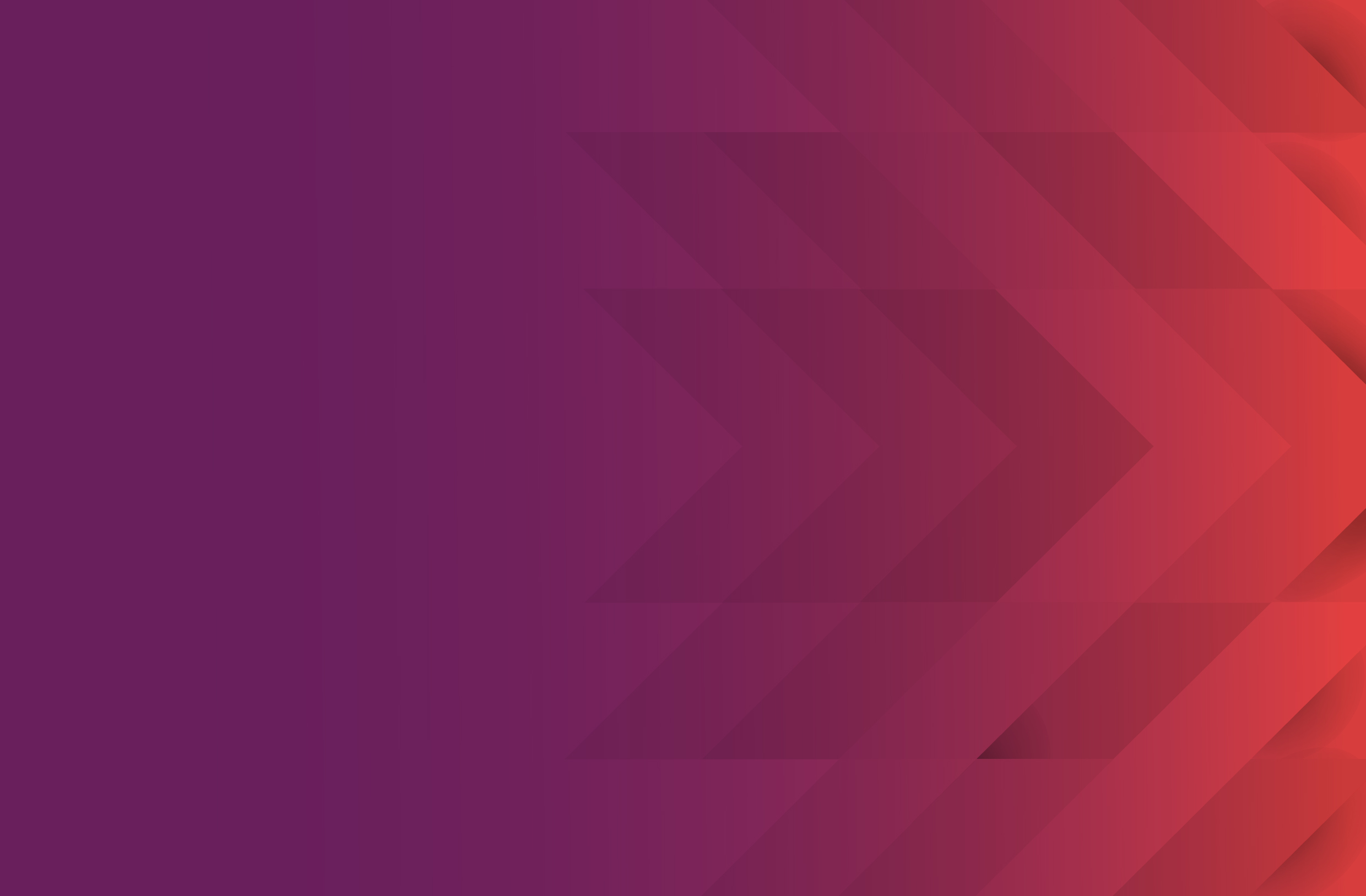 Session 3
CWIS Cadre (récap) 
Fonctions
Planification et gestion de ressources
Approche conventionalle vs approche CWIS 
Résumé
Ressources suggérées : Outils essentiels de ’CWIS’

45 minutes
CWIS Cadre
ÉQUITÉ: 
La « justice » dans la distribution et la priorisation de la qualité des services, des prix des services, et des financements publics/subventions.
SÉCURITÉ: 
Les clients, les travailleurs et les communautés sont protégés contre les risques pour la sécurité et la santé
DURABILITÉ: 
Les services sont fournis de manière fiable grâce à une bonne gestion des ressources humaines, financières et naturelles
Résultats de service
RESPONSABILITÉ: 
L'autorité ou les autorités ont un mandat clair pour garantir des services d'assainissement inclusifs et sûrs
OBLIGATION DE RENDRE COMPTE: 
La performance est surveillée de manière transparente et gérée avec des données, de la transparence et des incitations
PLANIFICATION ET GESTION DES RESSOURCES: 
Les ressources sont gérées pour soutenir la mise en œuvre du mandat et atteindre les objectifs dans le temps et l'espace
Fonctions du système
[Speaker Notes: Notes pour les facilitateurs/formateurs :

Cette diapositive vise à rafraîchir la mémoire des participants sur le cadre CWIS, mais aussi à mettre en évidence que cette session se concentrera sur l'examen plus approfondi de trois fonctions du système.
Ce récapitulatif offre l'occasion aux participants de poser des questions de clarification.]
CWIS Cadre
ÉQUITÉ: 
La « justice » dans la distribution et la priorisation de la qualité des services, des prix des services, et des financements publics/subventions.
SÉCURITÉ: 
Les clients, les travailleurs et les communautés sont protégés contre les risques pour la sécurité et la santé
DURABILITÉ: 
Les services sont fournis de manière fiable grâce à une bonne gestion des ressources humaines, financières et naturelles
Résultats de service
RESPONSABILITÉ: 
L'autorité ou les autorités ont un mandat clair pour garantir des services d'assainissement inclusifs et sûrs
OBLIGATION DE RENDRE COMPTE: 
La performance est surveillée de manière transparente et gérée avec des données, de la transparence et des incitations
PLANIFICATION ET GESTION DES RESSOURCES: 
Les ressources sont gérées pour soutenir la mise en œuvre du mandat et atteindre les objectifs dans le temps et l'espace
Fonctions du système
[Speaker Notes: Notes pour les facilitateurs/formateurs :

Cette diapositive vise à rafraîchir la mémoire des participants sur le cadre CWIS, mais aussi à souligner que cette session se concentrera sur l'examen plus approfondi de la fonction de gestion des ressources et de planification du système. 
Ce récapitulatif offre l'opportunité aux participants de poser des questions pour plus de clarté.]
Planification et gestion des ressources
[Speaker Notes: Notes pour les facilitateurs/formateurs :

La section sur la planification et la gestion des ressources commence par quelques principes pour guider les cadres financiers.
Il convient de noter que le financement est un domaine technique que de nombreux professionnels de l'eau et de l'assainissement ne connaissent pas en détail. La capture de ces principes est un point de départ important pour que les participants s'impliquent.]
Complet : soutenir la prise en compte de toutes les sources de financement
Intégré : fournir une base commune pour discuter et hiérarchiser les décisions de dépenses et d'investissements
Itératif : atteindre et maintenir une compréhension des paysages de financement et de risque, et ajuster les politiques de financement à mesure que les conditions changent
Inclusif : impliquer diverses parties prenantes pour mieux refléter les besoins et les opportunités de financement, ainsi que pour promouvoir la prestation de services favorables aux plus pauvres et des services d'assainissement gérés en toute sécurité.
[Speaker Notes: Notes pour les facilitateurs/formateurs :

La section sur la planification et la gestion des ressources commence par quelques principes pour guider les cadres financiers.
Il convient de noter que le financement est un domaine technique que de nombreux professionnels de l'eau et de l'assainissement ne connaissent pas en détail. La capture de ces principes est un point de départ important pour que les participants s'impliquent.]
Composantes d'un cadre financier
Évaluation et diagnostic
Résultats
Stratégie et suivi
Politique de financement
Plan d'investissement
Mécanismes de financement
Mobilisation des ressources
Suivi des résultats de l'investissement
Utilisation appropriée et transparente des finances
Atteinte des objectifs d'investissement
Financement pour les plus pauvres et les non-desservis
Outils de financement à grande échelle
Durabilité des investissements
Cibles et politiques du secteur
Établissement des coûts
Besoins de financement
Identification de sources variées
Évaluation des risques
[Speaker Notes: Notes pour les facilitateurs/formateurs :
Les participants devraient également être en mesure de reconnaître certains des composants d'un cadre financier, ce qui est un bon moyen de démystifier un langage qui pourrait ne pas être familier au groupe.
De la même manière, la manière dont ces différents composants d'un cadre financier peuvent soutenir la mise en œuvre du CWIS pourrait encore offrir aux participants l'occasion de réfléchir à ce qui est en place dans leur propre contexte.]
Mettre en pratique les principes
Établir des liens entre les stratégies et politiques du secteur et les approches de financement de l'assainissement urbain
Effectuer des analyses financières et économiques pour orienter les investissements et comprendre les coûts
Partager des données sur l'équité, la sécurité et la durabilité avec les décideurs financiers
Anticiper les risques pour concevoir des stratégies de financement basées sur la gestion des risques
Assurer la transparence et la participation des parties prenantes dans les processus de planification des investissements
Établir des critères d'allocation clairs pour remédier à un sous-investissement ou à un surinvestissement dans des domaines spécifiques
Utiliser la planification et la prise de décision fondées sur les données pour garantir la transparence et un suivi efficace
Définir clairement la nature et les sources de financement pour atteindre et maintenir les objectifs du CWIS.
Stratégies/politiques du secteur - priorités et objectifs
Lier systématiquement les stratégies et politiques du secteur aux besoins et approches de financement de l'assainissement urbain.
Les stratégies d'assainissement urbain peuvent constituer un point de référence crucial pour la priorisation des finances. Les campagnes nationales visant à sensibiliser à l'assainissement urbain créent des conditions propices à des investissements réussis.
Les engagements gouvernementaux doivent être étayés par des objectifs et des indicateurs clés de performance (KPI). 
Les objectifs et les KPI soutiennent des approches stratégiques d'allocation des ressources, de la surveillance des performances et de la ciblage des communautés défavorisées.
Comprendre les coûts et les besoins financiers
Les analyses financières et économiques constituent une partie cruciale de l'orientation des investissements. 
L'analyse financière permet aux décideurs de mesurer les coûts et les revenus potentiels de la prestation de services d'assainissement urbain.
Examinez les approches de financement existantes pour la prestation de services d'assainissement urbain. 
Analysez les coûts existants, à la fois en investissements initiaux (CAPEX) et en coûts opérationnels (OPEX). 
Considérez les impacts des taux de change, des taux d'inflation et de l'année de référence des prix. 
Les changements dans les niveaux de service, la fuite et la perte doivent être pris en compte. 
Les analyses économiques, couvrant les coûts et avantages économiques, permettent d'allouer plus efficacement des ressources limitées.
L'analyse fournit une image plus claire des différentes options, telles que les solutions sur site par rapport aux systèmes d'égouts.
Impliquer les parties prenantes
Les processus de planification des investissements doivent être transparents et ouverts aux parties prenantes pertinentes. 
Lorsque les mandats pour l'assainissement avec égouts et sans égouts sont scindés, il y a un besoin d’accru de coordination. 
Comprendre le paysage financier et les risques nécessite la participation d'une gamme de parties prenantes. 
La planification financière est généralement dirigée par le gouvernement national, indépendamment des entités responsables de la planification et de la prestation des services. Une faible décentralisation fiscale aggrave cela.
Analyse des risques
Les chocs, les crises et les catastrophes peuvent déstabiliser la mobilisation et l'allocation des financements. 
L'évaluation des risques peut aider à anticiper les risques et à soutenir la conception de stratégies de financement éclairées par les risques. 
L'évaluation des risques financiers devrait prendre en compte: 
La capacité à absorber des investissements supplémentaires
Une dépendance excessive à une seule source de financement ou à une source de financement peu fiable
L'impact des changements institutionnels requis
Les chocs de croissance, les catastrophes et d'autres événements externes peuvent avoir un impact sur les estimations de coûts.
Les outils de simulation de politiques peuvent aider à anticiper des changements inattendus dans la direction et les priorités politiques.
Critères d'allocation et plans d'investissement basés sur les données
Des critères d'allocation clairs et transparents peuvent résoudre les problèmes de sous-investissement ou de surinvestissement dans des zones spécifiques. 
Les critères d'allocation peuvent garantir une cohérence avec les politiques et les priorités. 
Les plans d'investissement sont un élément essentiel d'un cadre de financement efficace et transparent.
 Les plans d'investissement devraient identifier qui est responsable de la mise en œuvre de chaque intervention. 
La planification et la prise de décision en matière d'investissement basées sur les données peuvent accroître la transparence et favoriser une surveillance plus efficace. 
Le passage à une approche CWIS exige que les décideurs financiers disposent de données sur l'équité, la sécurité et la durabilité.
Sources financières et mobilisation des ressources
Les plans d'investissement devraient également préciser la nature et les sources de financement pour atteindre et soutenir les objectifs du CWIS, y compris :
comprendre l'équilibre existant des financements provenant de différentes sources
examiner différentes options de financement et de revenus
détailler les sources potentielles de financement parmi les taxes, les tarifs et les transferts (3T)
examiner la capacité et la volonté de paiement des clients
établissement des tarifs et des flux de revenus possibles (par exemple, frais de raccordement, frais de services d'assainissement, coûts de vidange)
mécanismes pour faire respecter les paiements

Cela contribuera à créer des structures de financement qui permettent le CWIS.
Travail du group
Les participants sont invités à réfléchir à leur propre contexte et expérience.
Dans votre contexte, quels outils sont utilisés pour orienter les investissements en assainissement ? 
Comment sont priorisés et alloués les investissements ?
Quels éléments d'un cadre financier global manquent ou pourraient être renforcés ?

Formez des petits groupes de 4 à 5 personnes (par pays, si possible)
Principaux enseignements – Cadre financier
Les cadres de financement sont essentiels pour donner la priorité aux financements publics en faveur de résultats de services inclusifs, plutôt que d'infrastructures inputs et de subventions régressives.
Les cadres de financement doivent être élaborés en fonction à la fois des objectifs et des stratégies nationaux (du haut vers le bas) et des plans et capacités locaux, ainsi que de la voix des pauvres (du bas vers le haut).
Une planification d'investissement efficace nécessite une compréhension détaillée des besoins et des coûts, qui exigent des données sur les services et les dépenses des autorités qui ne sont souvent pas disponibles ou utilisées. 
Les plans d'investissement, lorsque les critères d'allocation sont clairement définis et basés sur des données, peuvent conduire à une prise de décision plus transparente, en particulier pour atteindre les populations défavorisées.
Les décisions d'investissement devraient être alignées sur les responsabilités
Les décisions de financement, les décisions d'investissement, la propriété des actifs et les opérations sont souvent entre les mains de différentes parties prenantes qui ont des priorités différentes. 
Des rôles institutionnels confus, des mandats d'assainissement scindés entre les réseaux d'assainissement et les services non raccordés, ainsi qu'une décentralisation fiscale faible, exacerbent ce problème. 
En conséquence, les objectifs de performance et les incitations ne s'alignent souvent pas et entravent les efforts visant à demander des comptes aux institutions pour les dépenses ou les résultats.
Les décisions d'investissement devraient être alignées sur les responsabilités
Décideurs d'investissement
Décideur financier
Infr. ou prestation de services
Opérateur ou prestataire de services
Propriétaires d'actifs
Emprunteur
Prêteur
Citoyens
Transfert de la propriété des actifs
P.e. Gov locale
P.e. Gov, Trésur
P.e. ministère technique
P.e. ministère des finances
Délégation de l'O&M
Délégation de mandat
Planification des investissements et construction
Remboursement
Atteindre le bon mélange de financement est crucial pour l'expansion à long terme, l'équité et la viabilité des services
Les tarifs sont importants, mais l'accessibilité reste un problème significatif, impactant la capacité des autorités de services à atteindre la récupération totale des coûts.
La collecte des tarifs pour les services sans égouts est particulièrement difficile lorsque les autorités sont nouvelles dans ces services, dans le contexte de mandats scindés ou de la prestation de services d'eau séparée. 
Les modèles tarifaires permettant des subventions croisées peuvent aider une autorité à faire la transition vers des systèmes de prestation de services de plus en plus rentables, à grande échelle et axés sur le service client.
Les impôts doivent constituer une part plus importante des investissements dans l'assainissement urbain, mais ils doivent être soigneusement ciblés pour améliorer l'équité des services et toucher les pauvres.
Bien que le financement commercial présente une opportunité, il reste hors de portée pour la plupart des villes et n'est pas susceptible de cibler les communautés les plus pauvres. 
Réduire les obstacles structurels et développer des modèles économiques viables et des opportunités d'investissement peut accroître la participation du secteur privé.
Investir à la fois dans les aspects "matériels" et "logiciels" du système
Les développements des infrastructures dures et molles doivent être financés simultanément lors de la création de nouvelles infrastructures d'assainissement et de la prestation de services. 
Les infrastructures molles pour les autorités de services assumant de nouveaux mandats comprennent de nouveaux services à la clientèle, des systèmes de facturation et de gestion des actifs.
Les infrastructures molles pour les acteurs du gouvernement national pourraient inclure des régulateurs, des départements de développement des infrastructures et des systèmes de surveillance.
Un financement qui soutient le secteur pour passer à de nouveaux objectifs, comme la formation professionnelle et des programmes temporaires de subventions pour soutenir l'amélioration de l'efficacité du secteur public et privé.
Le suivi des résultats des investissements est impératif, mais négligé par les prêteurs et les emprunteurs
Plus de données et de meilleures données sont nécessaires pour améliorer les performances et stimuler les investissements. 
Les résultats directs - planifiés par rapport aux réalisations, l'efficacité et l'équité des investissements. 
Les résultats indirects des services - les services ont-ils été étendus/améliorés/maintenus au fil du temps ?
De meilleurs systèmes de suivi gouvernementaux sont nécessaires pour :
Comprendre le coût de la prestation d'une gamme de services d'assainissement
Orienter la planification des investissements, y compris en ciblant les non desservis et les pauvres
Développer des stratégies et des modèles de financement
La segmentation des fournisseurs de services par performance et solvabilité offre une opportunité d'allouer les ressources de manière plus efficace et plus efficace
La planification des investissements en assainissement avec une orientation 'apprentissage' est nécessaire grâce à des arrangements institutionnels et des incitations qui peuvent prendre en compte les erreurs et les échecs.
Travail du group
Les participants sont invités à réfléchir à leur propre contexte et expérience.
Qui prend les décisions de financement et d'investissement ? 
Comment cela impacte-t-il l'efficacité de l'allocation et la durabilité des sources financières ? 
Comment les finances sont-elles surveillées, et comment les entrées financières sont-elles liées aux résultats des services ?

Formez des petits groupes de 4 à 5 personnes (par pays, si possible)
CWIS Cadre
ÉQUITÉ: 
La « justice » dans la distribution et la priorisation de la qualité des services, des prix des services, et des financements publics/subventions.
SÉCURITÉ: 
Les clients, les travailleurs et les communautés sont protégés contre les risques pour la sécurité et la santé
DURABILITÉ: 
Les services sont fournis de manière fiable grâce à une bonne gestion des ressources humaines, financières et naturelles
Résultats de service
RESPONSABILITÉ: 
L'autorité ou les autorités ont un mandat clair pour garantir des services d'assainissement inclusifs et sûrs
OBLIGATION DE RENDRE COMPTE: 
La performance est surveillée de manière transparente et gérée avec des données, de la transparence et des incitations
PLANIFICATION ET GESTION DES RESSOURCES: 
Les ressources sont gérées pour soutenir la mise en œuvre du mandat et atteindre les objectifs dans le temps et l'espace
Fonctions du système
[Speaker Notes: Notes pour les facilitateurs/formateurs :

Cette diapositive vise à rafraîchir la mémoire des participants sur le cadre CWIS, mais aussi à souligner que cette session s'est concentrée sur la fonction de gestion des ressources et de planification du système. 
Ce récapitulatif offre l'opportunité aux participants de poser des questions pour plus de clarté.]
CWIS Cadre : d’autres questions?
ÉQUITÉ: 
La « justice » dans la distribution et la priorisation de la qualité des services, des prix des services, et des financements publics/subventions.
SÉCURITÉ: 
Les clients, les travailleurs et les communautés sont protégés contre les risques pour la sécurité et la santé
DURABILITÉ: 
Les services sont fournis de manière fiable grâce à une bonne gestion des ressources humaines, financières et naturelles
Résultats de service
RESPONSABILITÉ: 
L'autorité ou les autorités ont un mandat clair pour garantir des services d'assainissement inclusifs et sûrs
OBLIGATION DE RENDRE COMPTE: 
La performance est surveillée de manière transparente et gérée avec des données, de la transparence et des incitations
PLANIFICATION ET GESTION DES RESSOURCES: 
Les ressources sont gérées pour soutenir la mise en œuvre du mandat et atteindre les objectifs dans le temps et l'espace
Fonctions du système
[Speaker Notes: Notes pour les facilitateurs/formateurs :

Cette diapositive vise à rafraîchir la mémoire des participants sur le cadre CWIS, mais aussi à mettre en évidence que cette session se concentrera sur l'examen plus approfondi de trois fonctions du système.
Ce récapitulatif offre l'occasion aux participants de poser des questions de clarification.]
Quels sont les résultats typiques de la « routine » ?
Avec une approche conventionnelle...
Autorité ayant un mandat légal uniquement pour les zones conventionnelles raccordées au réseau d'égouts, les services sur site exclus du mandat
Autorité non censé(e) planifier, investir ou desservir l'ensemble de la population de la ville
Les régulateurs utilisent des indicateurs clés de performance nominaux, couvrant uniquement les services raccordés au réseau d'égouts
La responsabilité en matière de performance ou de tarifs est limitée.
Les financements gouvernementaux et concessionnaires sont axés sur les services raccordés au réseau d'égouts
Les allocations financières ne sont pas basées sur l'efficacité, l'inclusivité, la performance et les priorités du secteur
[Speaker Notes: Notes pour les facilitateurs/formateurs :

Ces diapositives examinent les points liés aux fonctions du système et renforcent les diapositives de cette section.
Si le temps le permet, cela offre une autre opportunité d'inclure une autre étude de cas à ce stade.]
Quels résultats peuvent découler d'une approche CWIS ?
Avec une approche CWIS…
Les autorités publiques responsables doivent assumer le mandat des résultats de service pour tous
La participation du secteur privé se déroule dans le cadre institutionnel clair
Les résultats sont surveillés et les autorités sont tenues responsables des indicateurs clés de performance
De l'espace est créé pour des améliorations, des technologies innovantes et des modèles commerciaux plus intelligents
Les cadres de financement guident la prise de décision basée sur les données pour l'allocation des ressources
Les finances sont liées à la performance par rapport aux objectifs et aux plans à long terme
[Speaker Notes: Notes pour les facilitateurs/formateurs :

Les dernières diapositives visent à renforcer les différences entre les "approches conventionnelles" et le CWIS et à replacer la diapositive initiale dans le contexte des participants.
S'il est décidé d'inclure une étude de cas (ce qui est recommandé), la diapositive intitulée "À quoi cela ressemble-t-il en pratique" pourrait être retirée et utilisée comme guide pour développer une étude de cas]
Principales conclusions
Les responsabilités en matière d'assainissement raccordé au réseau d'égouts et d'assainissement non raccordé au réseau d'égouts devraient être intégrées au sein d'une autorité responsable, dans la mesure du possible.
La clarification du mandat des services publics n'implique pas nécessairement la prestation complète de services par le secteur public.
La responsabilité en matière de services d'assainissement non raccordés au réseau, et de services pour les populations pauvres, mérite une attention particulière.
Les cadres de financement sont essentiels pour prioriser les finances publiques en vue de parvenir à des résultats de service inclusifs plutôt que d'investir dans des infrastructures et des subventions régressives (notez que les subventions ne sont pas automatiquement <<régressives>>, mais il convient de veiller à leur conception pour garantir que les finances publiques ne renforcent pas indirectement les inégalités).
L'investissement dans l'infrastructure souple du système national doit accompagner le financement de l'infrastructure matérielle.
La principale conclusion !
Les services d'assainissement doivent être organisés au sein d'un système de service public qui n'est plus orienté vers des projets, mais vers une planification stratégique et des investissements
Ressources clés : Outils d'aide à la décision le long de la chaîne d'assainissement
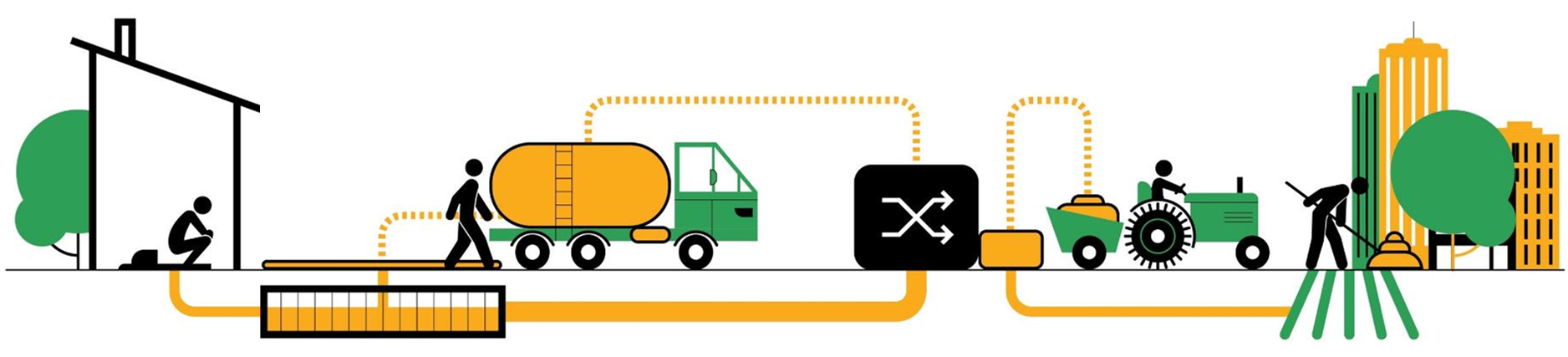 Reuse and Disposal
Collection and Conveyance
Treatment
User Interface
Containment
City Service Delivery Assessment
CWIS Costing & Planning Tool
SaniPlan
Santiago
Citywide & Regional Planning Tool
Business Model Tool 
EquiServe & Rapid Equity Analysis Model
WASHBAT
Sustainable Sanitation Management Tool
SaniTech
MUSE
CWIS Measurement Tool
Akvopedia
Faecal Waste Flow Calculator
          WASH Cost Tool
             Cactus
Shit Flow Diagram
Rapid Assessment Tool
Urban Sanitation Status Index (USSI)
Rapid Environment Assessment Tool
Toilet Resource Calculator
CLARA-SPT
   ECAM
   Simba
Bio WATT
Ease Tech
EVAS
Fit Water
Poseidon
Sampsons
West+
Tech Select
[Speaker Notes: De nombreux outils d'aide à la décision (DST) sont disponibles dans le domaine public, ce qui conduit souvent à la confusion parmi les décideurs sur le choix de l'outil à utiliser pour l'évaluation, la planification ou le suivi.

Cette diapositive donne un aperçu des outils disponibles, placés le long de la chaîne de services d'assainissement. Seuls les outils de gestion des eaux usées sont pris en compte, c'est-à-dire que ceux de la gestion des déchets solides ou de l'approvisionnement en eau sont exclus. Les outils sous forme d'« approche » ne sont pas inclus.

Un ensemble compilant tous les outils d'aide à la décision disponibles dans le domaine public pour l'évaluation et la planification de l'assainissement géré de manière sûre est disponible ici : https://www.cwiscities.com/Home/LearningTools 

Cet ensemble donne un aperçu des outils, avec des informations clés pour chacun d'entre eux afin d'aider les lecteurs à choisir les outils pertinents, et il inclut des liens vers les outils ainsi que des documents de lecture/cas d'étude complémentaires.]